Муниципальное общеобразовательное учреждение «Основная общеобразовательная школа р.п.Озинки»
«Научно –исследовательская работа-«Живая планета»
Авторы:
Учитель биологии Лявинскова Наталья ПавловнаУчитель биологии Максакова Светлана Юрьевна
Саратов, 2019
Цели:
Задачи:
Программа научной практической лаборатории- «Живая планета» рассчитана на три года и охватывает  учащихся 5-7 классов:
Гипотеза
Обучающиеся 5-7 классов занимаются исследовательской работой:
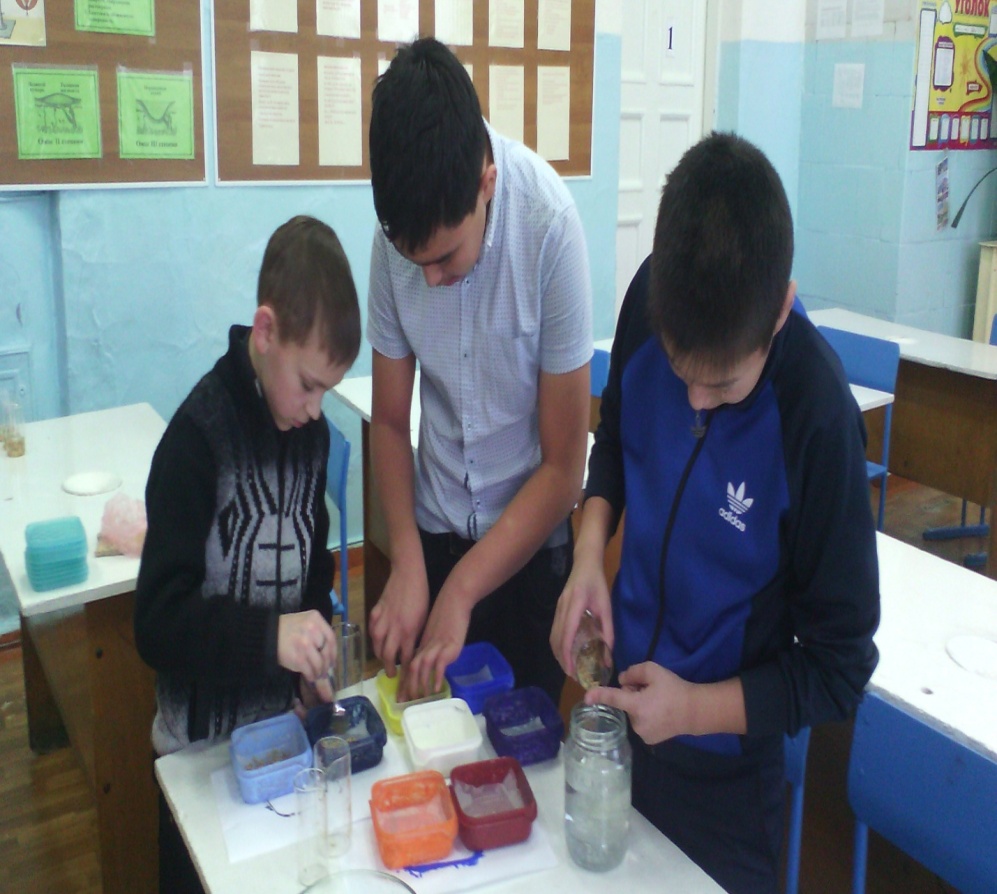 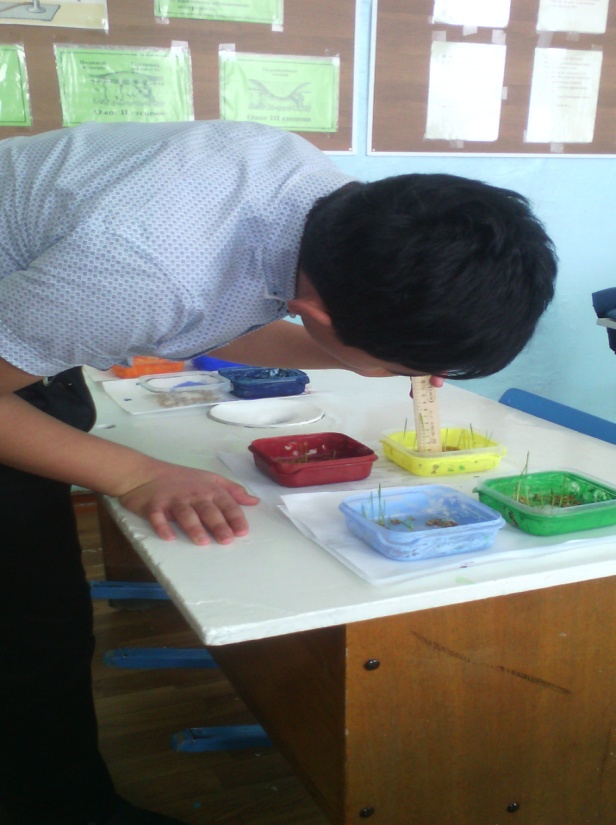 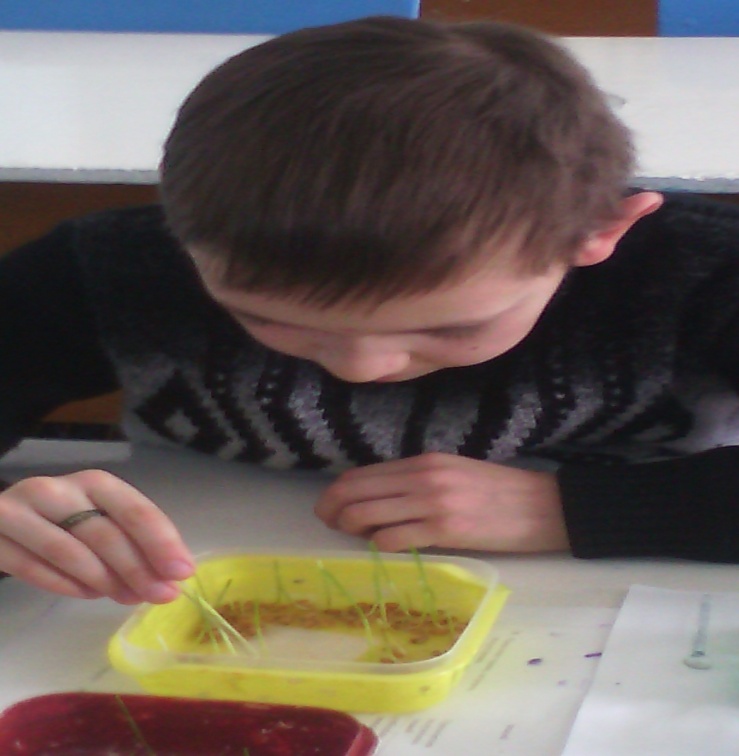 Проект «Влияние цвета на проращивание семян» под руководством Лявинсковой Н.П.
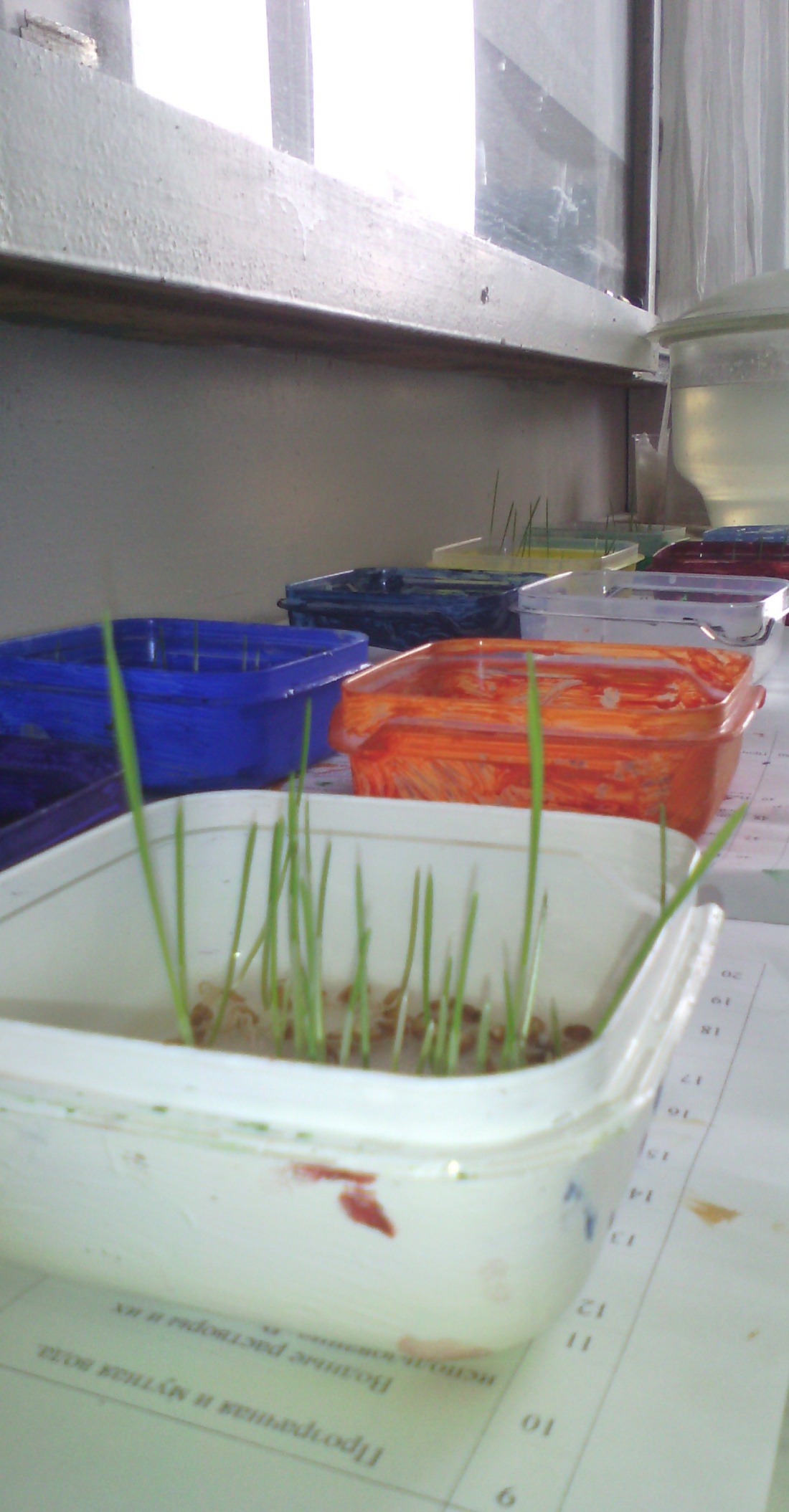 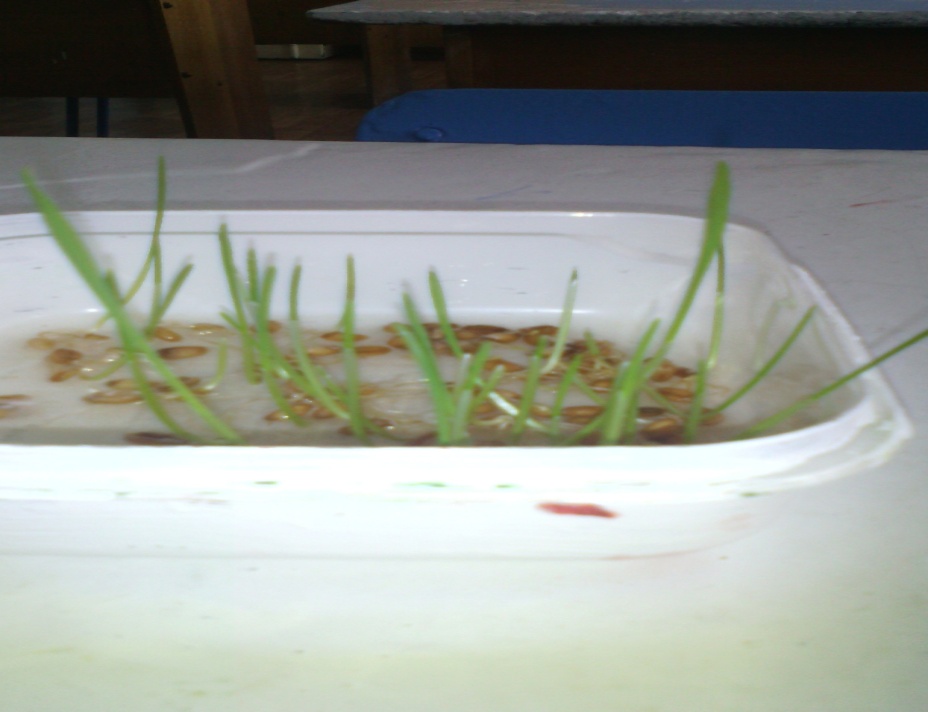 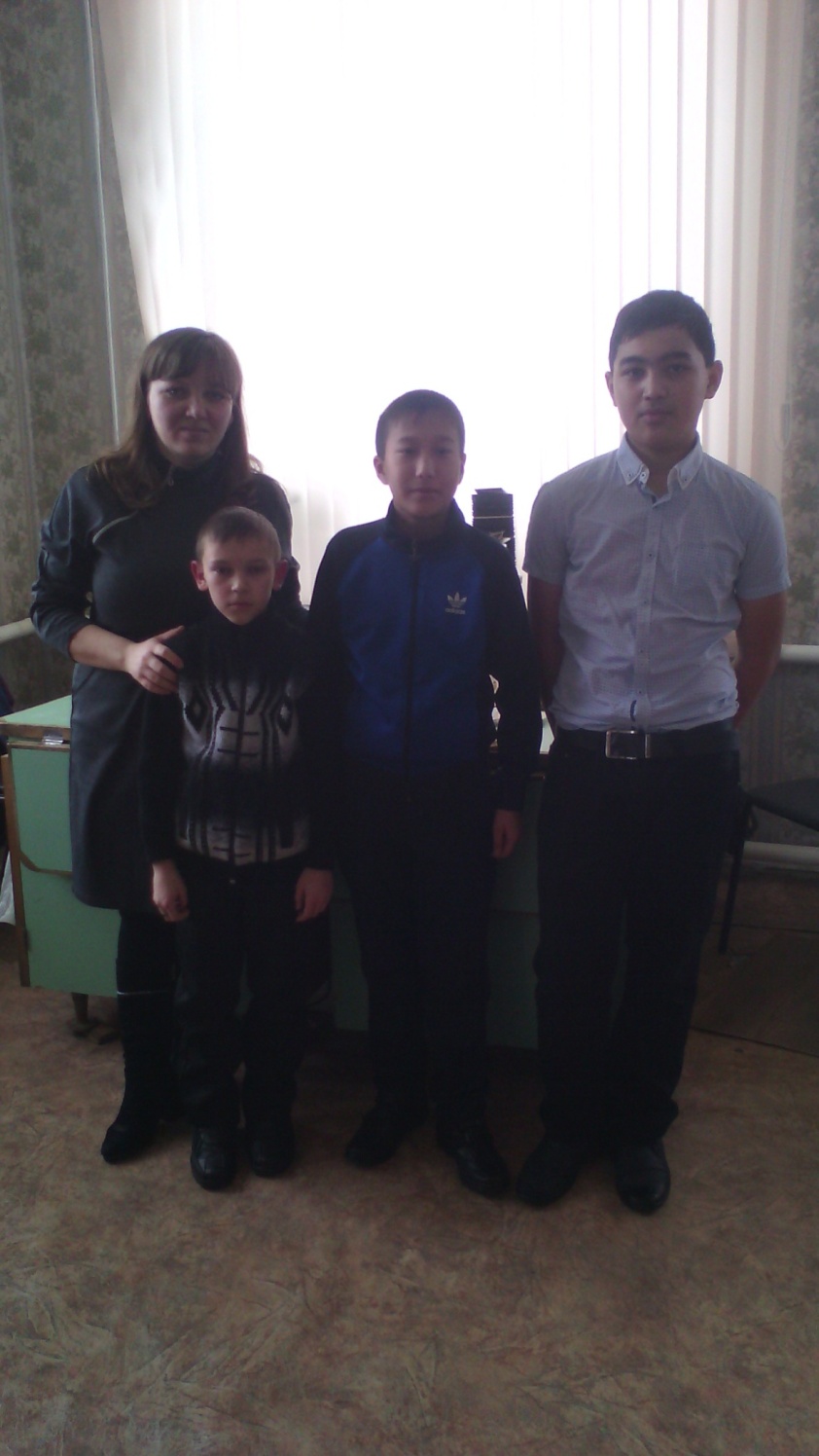 Знакомство с методами определения всхожести семян, применяемые в ФГБУ«Россельхозцентр».
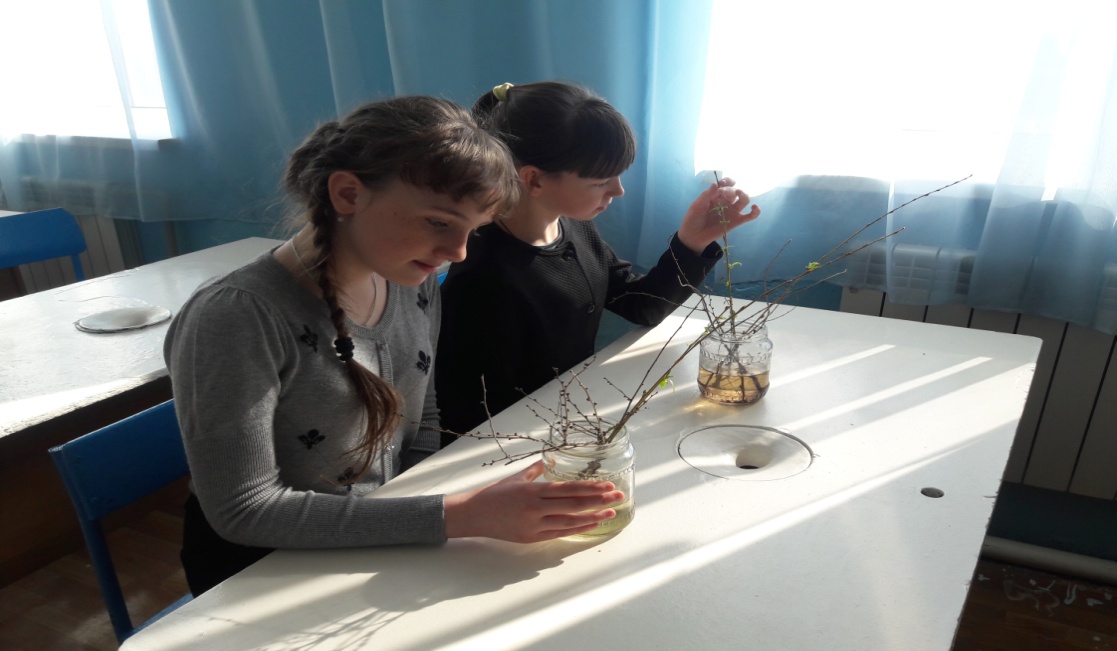 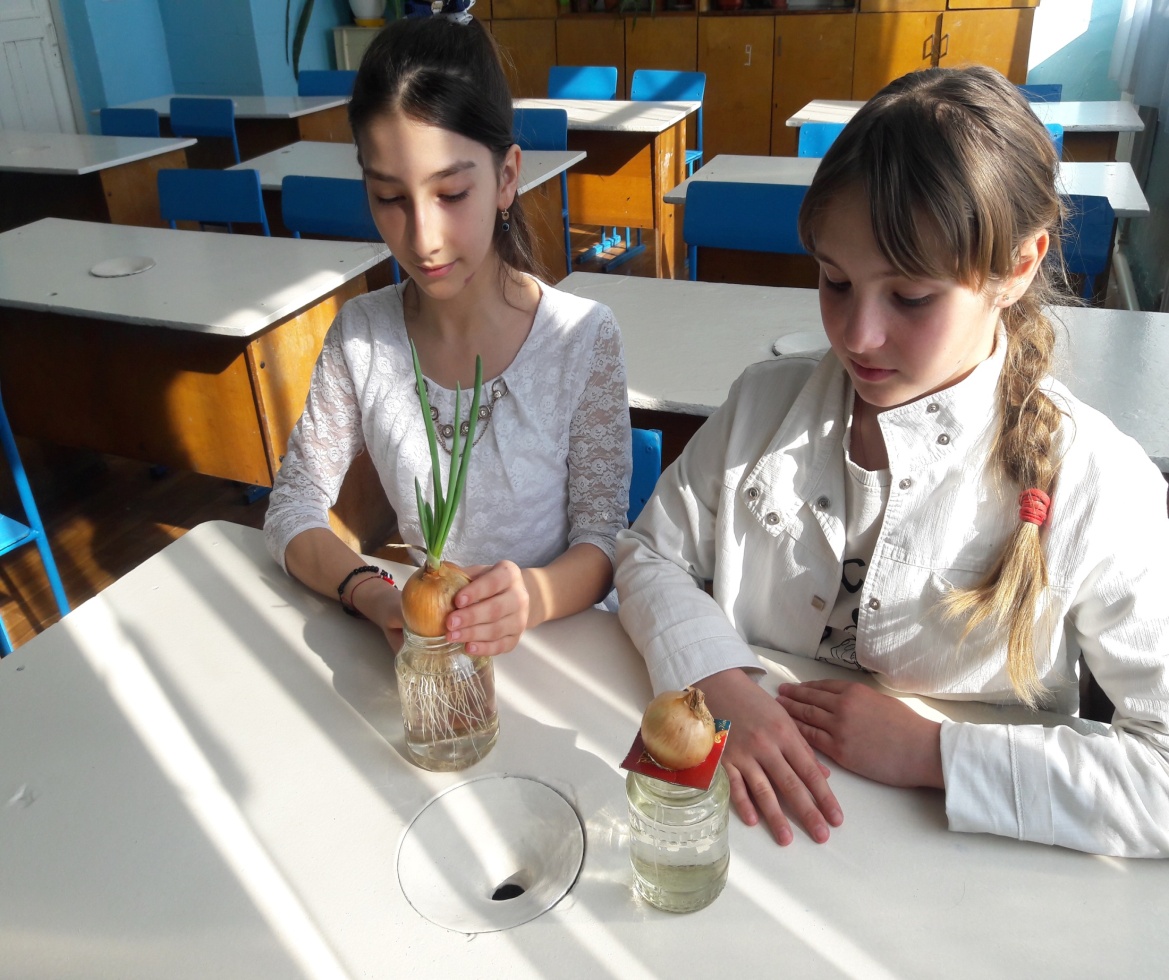 Процент участия обучающихся в олимпиадах разных уровней в сравнении за 3 года:
Выводы:
Список литературы:
1.   Григорьев Д.В. Внеурочная деятельность школьников. Методический конструктор: пособие для учителя. М. Просвещение 2012.
2. Кариенко К.А. Королёва Е.Л. Опыт организации учебно- исследовательской деятельности. Журнал «Исследовательская деятельность школьников №1 2012г.
3. Ботаника. Руководство по учебной практике для студентов Автор: Анцышкина А. М., Барабанов Е. И., Мостова Л. В. Издание: Медицинское информационное агентство: 2011
4. Введение в экологию растений Автор: Афанасьева Н. Б., Березина Н. А. Издание: Издательство МГУ: 2011
5. Естествознание. Ботаника Автор: Долгачева В. С., Алексахина Е. М. Издание: Академия: 2012
6. http://school-collection.edu.ru/. «Единая коллекция Цифровых Образовательных Ресурсов».